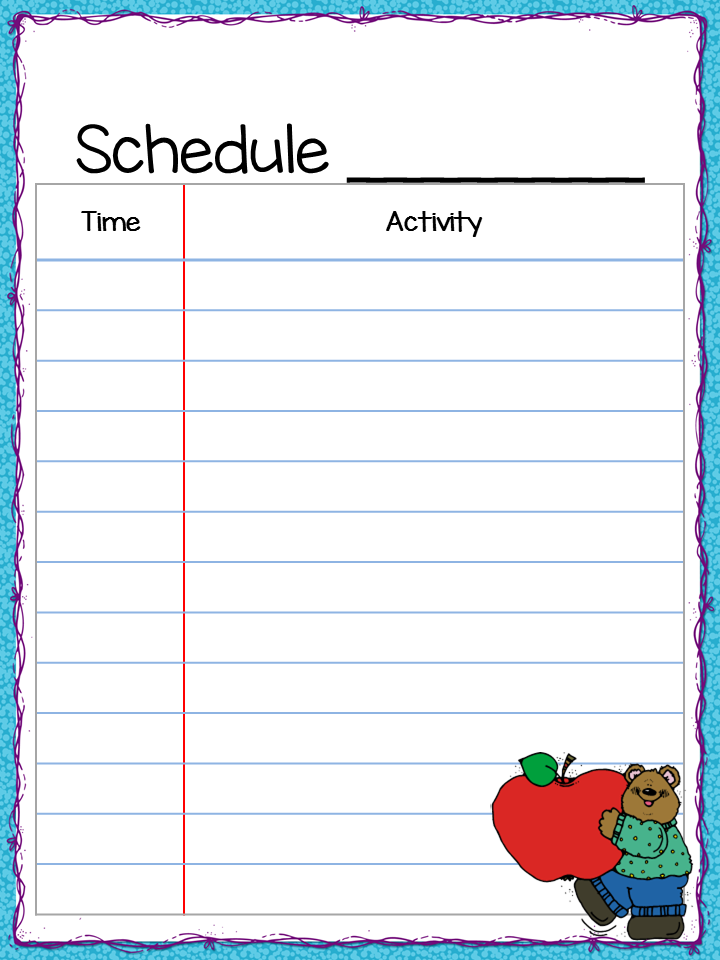 Ms. Williams
Monday & Friday
J. Ross © 2014 Teacher by the Beach
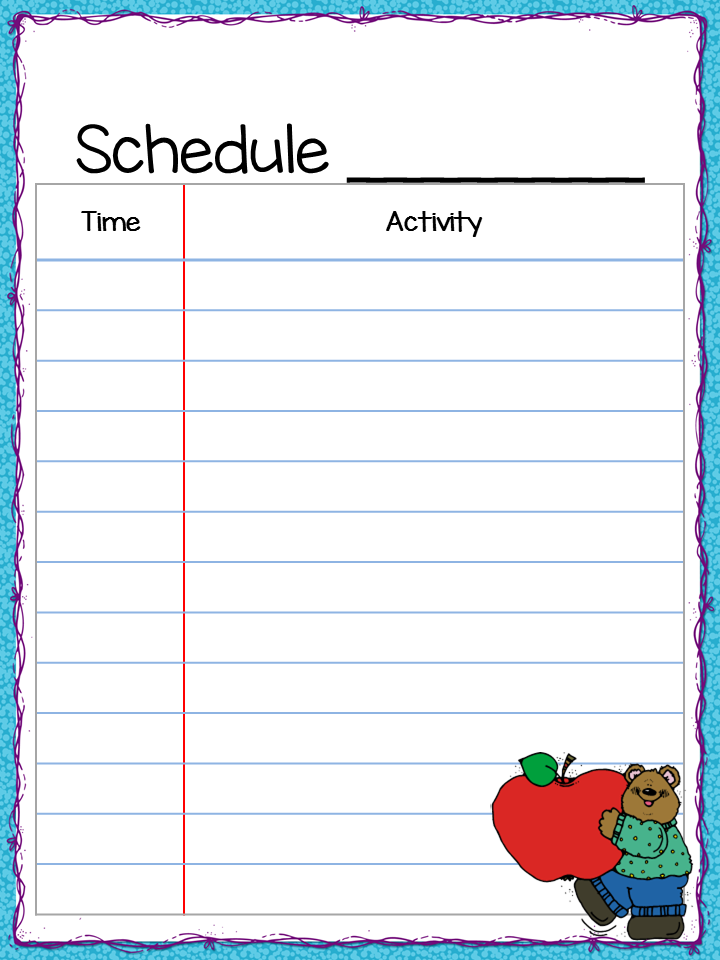 Ms. Williams
Tuesday
J. Ross © 2014 Teacher by the Beach
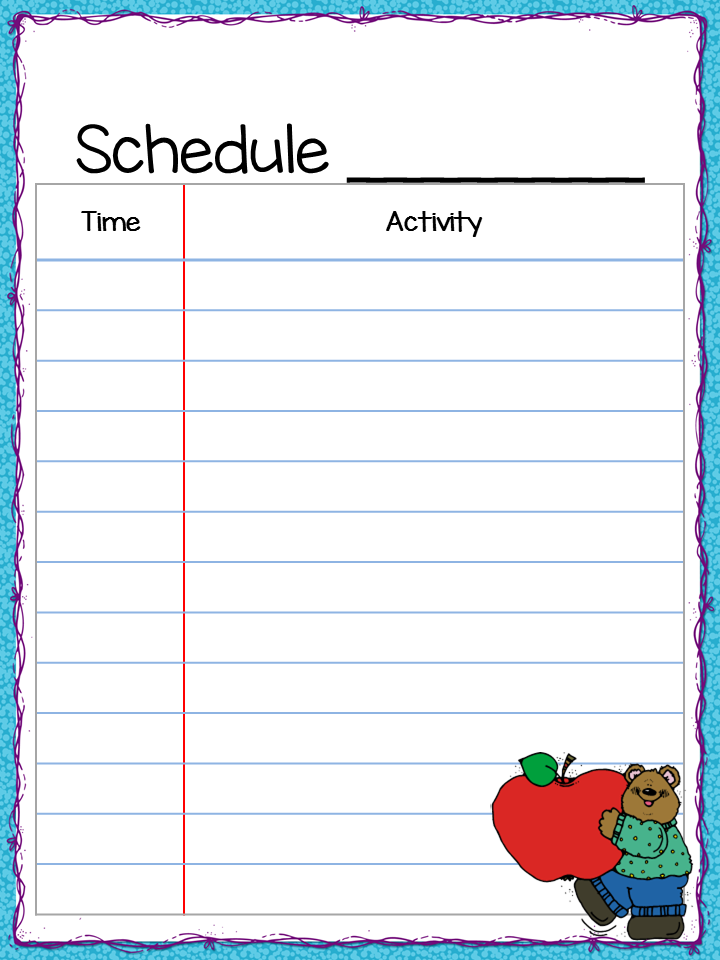 Ms. Williams
Wednesday
J. Ross © 2014 Teacher by the Beach
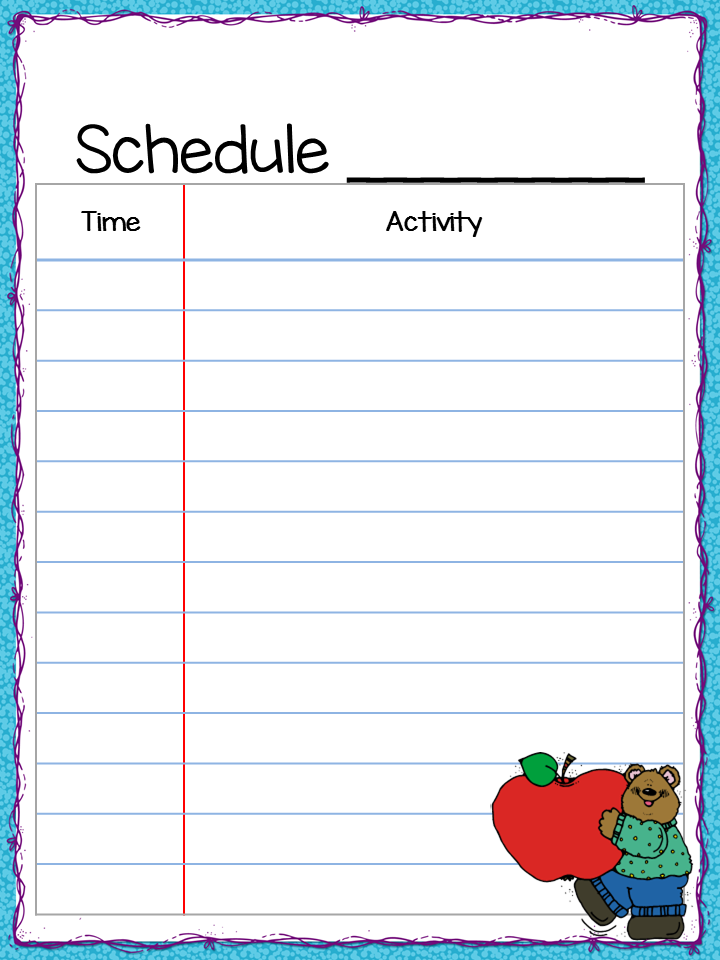 Ms. Williams
Thursday
J. Ross © 2014 Teacher by the Beach